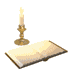 В.Г. Распутин 
«Уроки французского»
Урок литературы 6 класс
учитель Секарева И.В.
МОУ СОШ№2 Карасукского района 
г. Карасук Новосибирской обл.
Секарева Ирина Васильевна
В.Г. Распутин 
1937г.р.
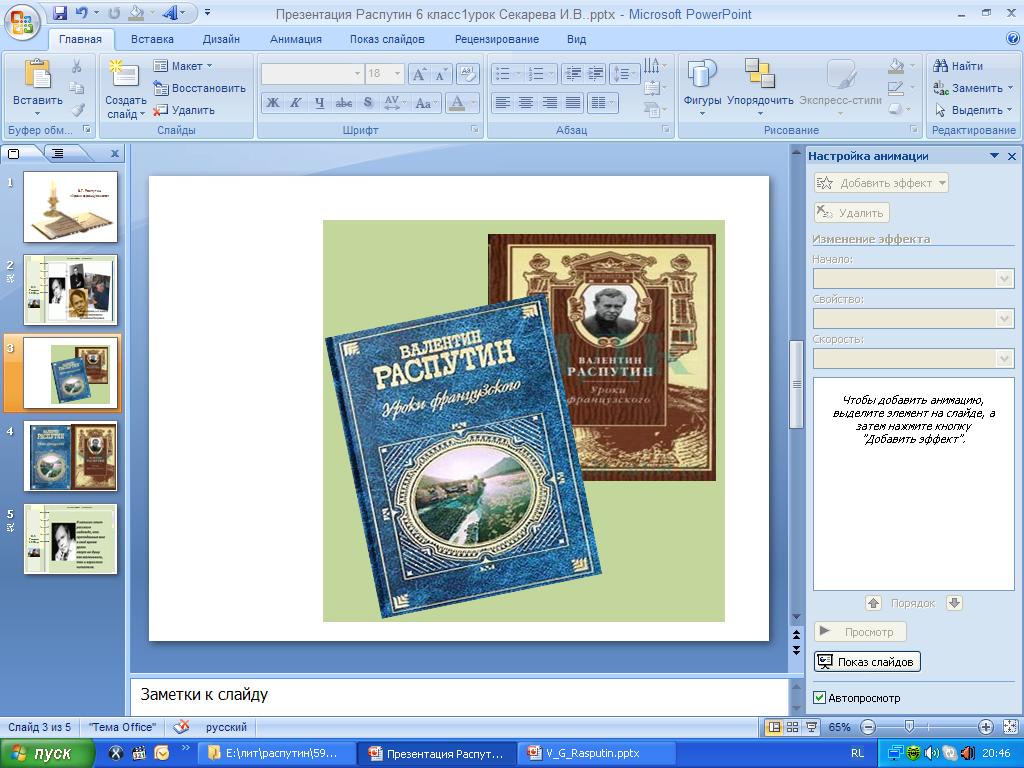 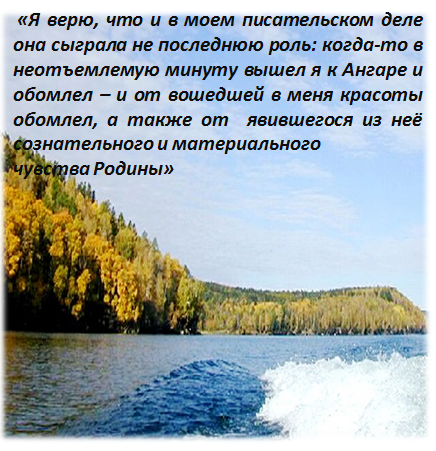 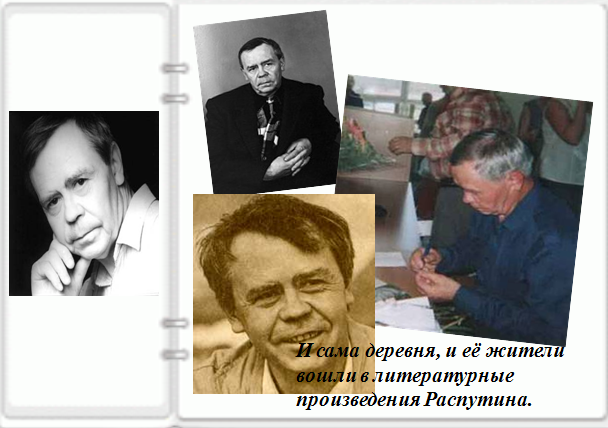 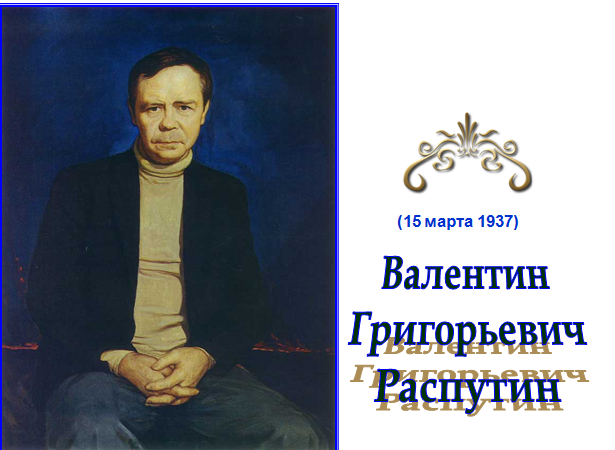 Цель:

познакомиться с фактами биографии и творчеством писателя.
Родился Валентин Григорьевич Распутин в поселке Усть-Уда, в трехстах километрах от Иркутска.  в деревне с красивым, напевным именем Атланка.
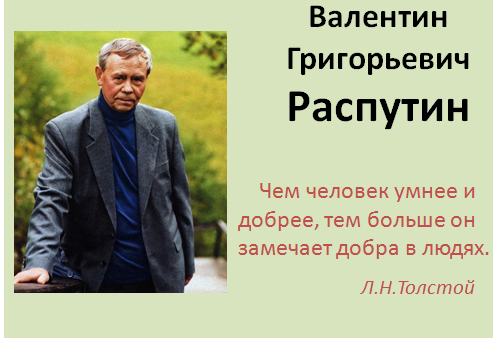 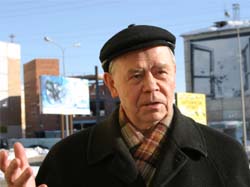 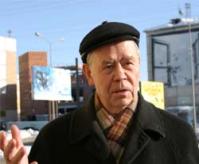 Рассказ написан в 1973 году и опубликован в газете «Сельская молодёжь».
Носит автобиографический характер.
Секарева Ирина Васильевна
В.Г. Распутин 
1937г.р.
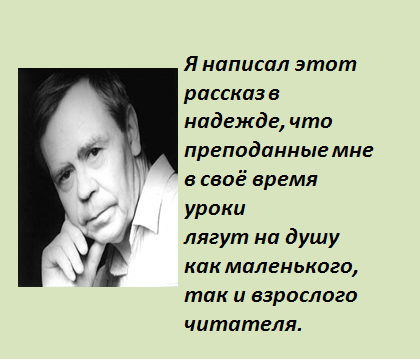 Тема и идея рассказа
Тема произведения – жизнь в послевоенные годы. Писатель концентрирует внимание читателя на нравственном, духовном опыте человека как наиболее ценном, чем владеют люди, что скрепляет поколения. 
     Идея рассказа «Уроки французского» - самоотверженная и бескорыстная доброта – вечная человеческая ценность.
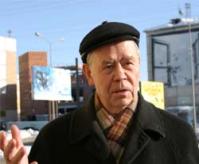 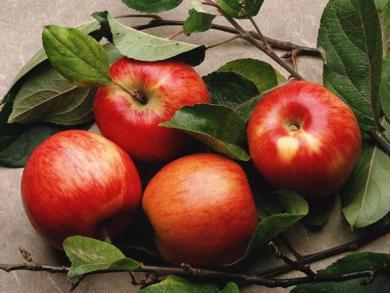